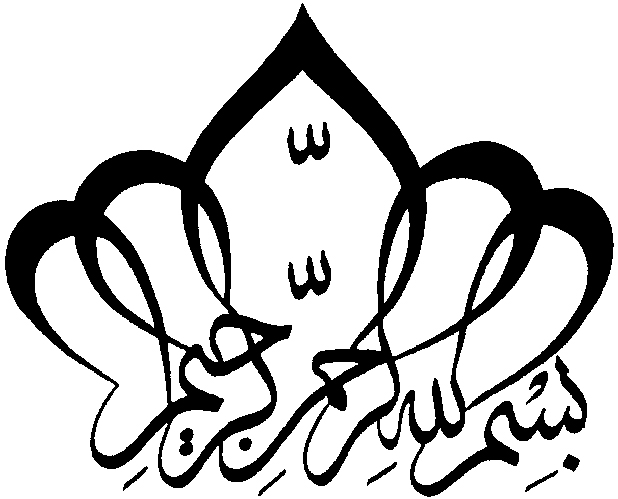 فن های کشتی